Then one of the scribes came, and having heard them reasoning together, perceiving that He had answered them well, asked Him, “Which is the first commandment of all?” 
  Jesus answered him, “The first of all the commandments is: ‘Hear, O Israel, the LORD our God, the LORD is one.  
  And you shall love the LORD your God with all your heart, with all your soul, with all your mind, and with all your strength.’ This is the first commandment.  
  And the second, like it, is this: ‘You shall love your neighbor as yourself.’ There is no other commandment greater than these.”  
Mark 12:28-31
Love is known by the actions it prompts.
Love for God is shown by our willingness to obey His commandments (John 14:15).
Love for others will prohibit us from sinning against them (Rom. 13:8-10).
The command to assemble.
And let us consider one another in order to stir up love and good works, not forsaking the assembling of ourselves together, as is the manner of some, but exhorting one another, and so much the more as you see the Day approaching.
Hebrews 10:24-25
The command to assemble.
Hebrews 10:24-25
To “forsake” means to abandon, to leave behind, or to desert.
There is a difference between not being able to attend and not wanting to attend.
Love For God
worship: “to adore or pay divine honors to as deity; to reverence with supreme respect and veneration” (Webster’s).
“Worship” comes from the old English word “worthship,” which puts the focus upon the worthiness of the object of one’s praise and devotion.
Worship Takes Place in the Assembly
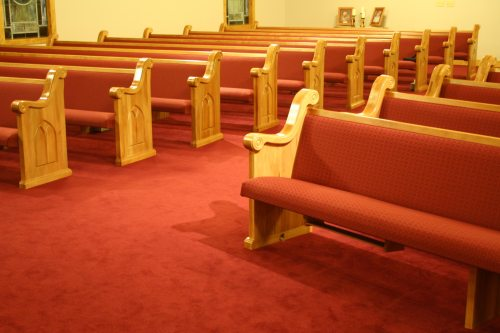 Worship Takes Place in the Assembly
“I will declare Your name to My brethren; In the midst of the assembly I will praise You.”
Psalm 22:22
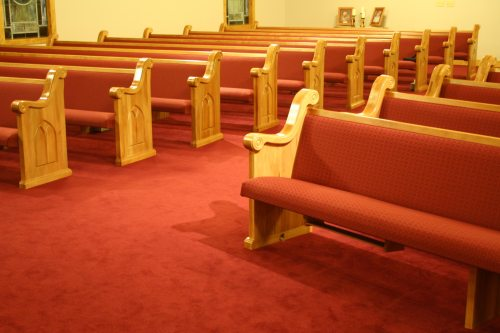 Worship Takes Place in the Assembly
“I will give You thanks in the great assembly;   I will praise You among many people.” 
Psalm 35:18
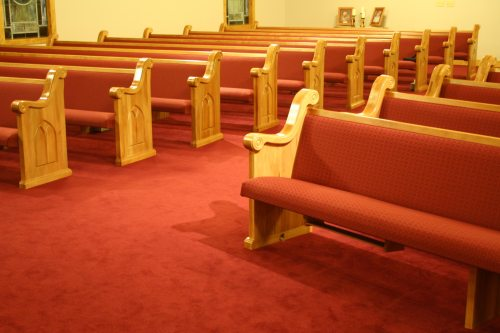 Worship Takes Place in the Assembly
“I have proclaimed the good news of righteousness in the great assembly… 
I have not hidden Your righteousness within my heart; I have declared Your faithfulness and Your salvation; I have not concealed Your lovingkindness and Your truth from the great assembly.” 
Psalm 40:9-10
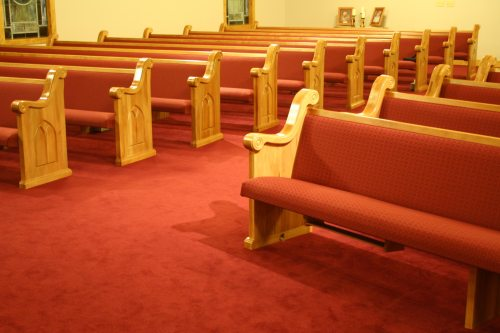 Worship Takes Place in the Assembly
“God is greatly to be feared in the assembly of the saints, and to be held in reverence by all those around Him.” 
Psalm 89:7
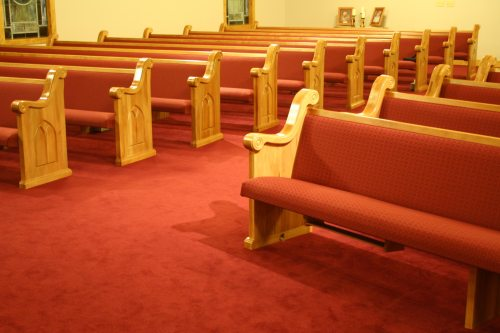 Worship Takes Place in the Assembly
We can never praise God enough -        Revelation 4:8-11
Worship is a time for us to prepare for Heaven -                Revelation 22:3
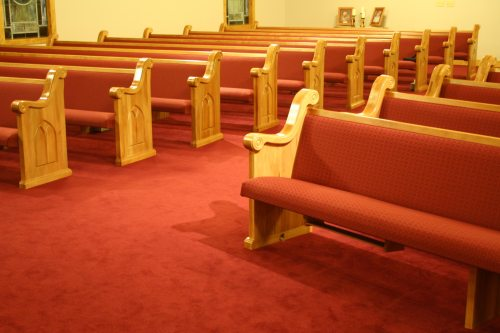 Love For Our Brethren
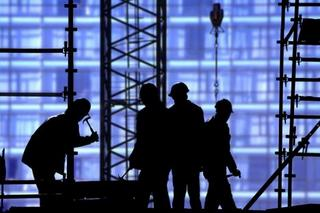 Edification - “to build up”
Love For Our Brethren
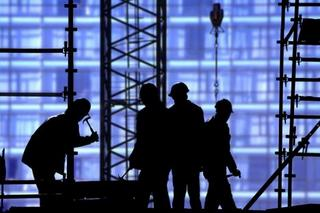 Edification - “to build up”
“How is it then, brethren? Whenever you come together, each of you has a psalm, has a teaching, has a tongue, has a revelation, has an interpre-tation. Let all things be done  for edification.”
1 Corinthians 14:26
Love For Our Brethren
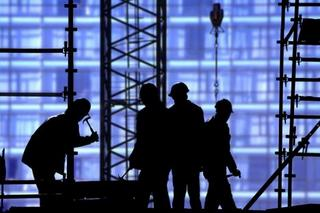 Edification - “to build up”
“Let the word of Christ dwell in you richly in all wisdom, teaching and admonishing one another in psalms and hymns and spiritual songs, singing with grace in your hearts to the Lord.”
Colossians 3:16
Love For Our Brethren
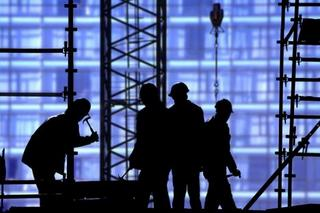 Edification - “to build up”
“And let us consider one another in order to stir up love and good works, not forsaking the assembling of ourselves together, as is the manner of some, but exhorting one another, and so much the more as you see the Day approaching.”
Hebrews 10:24-25
Examining Our Attitude Toward Attendance
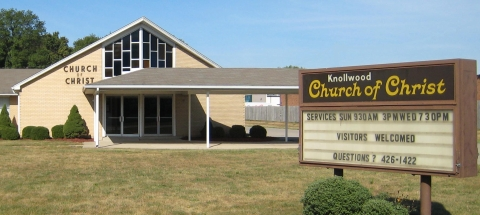 Examining Our Attitude Toward Attendance
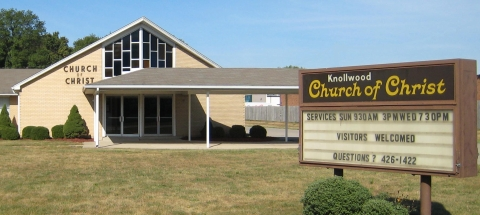 Selfishness
The person who willingly forsakes the assemblies does not have a “let us” attitude, but a “let me” attitude. 
He is not thinking about what he can do to help others. 
He is selfish, thinking only about himself.
Examining Our Attitude Toward Attendance
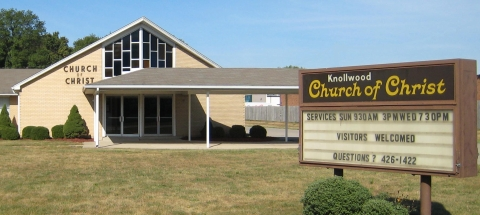 Lack of Love
“I’m not getting anything out of Bible Classes or worship services.” 
Love does not ask, “What can I get?” but “What can I give?”
Examining Our Attitude Toward Attendance
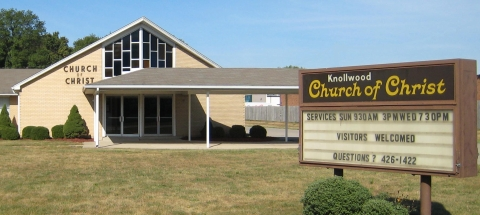 Reason vs. Excuse
There is a difference between a reason for not being present and an excuse. 
The person who was hindered from attending has a reason he is not here. 
The person who did not want to attend has to find an excuse.
Examining Our Attitude Toward Attendance
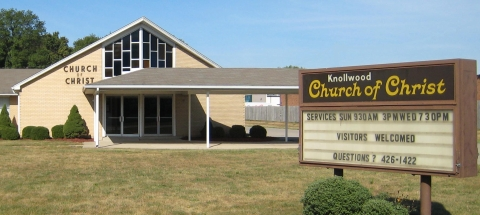 Habitual Tardiness
The times of services have not changed. You know when we will begin, and you know how long it will take for you to get here. 
Tardiness is another expression of selfishness. 
Tardiness is not tolerated in school, at the workplace, or at social events.
Examining Our Attitude Toward Attendance
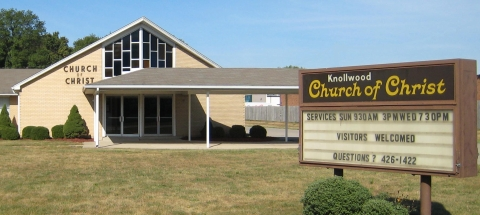 Attending Other Churches
What about attending other sound churches in the area on Sundays and Wednesdays?
What about being here to encourage your brethren at Knollwood, the place where you have identified yourself as a member?
Jesus answered him, “The first of all the commandments is: ‘Hear, O Israel, the LORD our God, the LORD is one.  
  And you shall love the LORD your God with all your heart, with all your soul, with all your mind, and with all your strength.’ This is the first commandment.  
  And the second, like it, is this: ‘You shall love your neighbor as yourself.’ There is no other commandment greater than these.”  
Mark 12:29-31